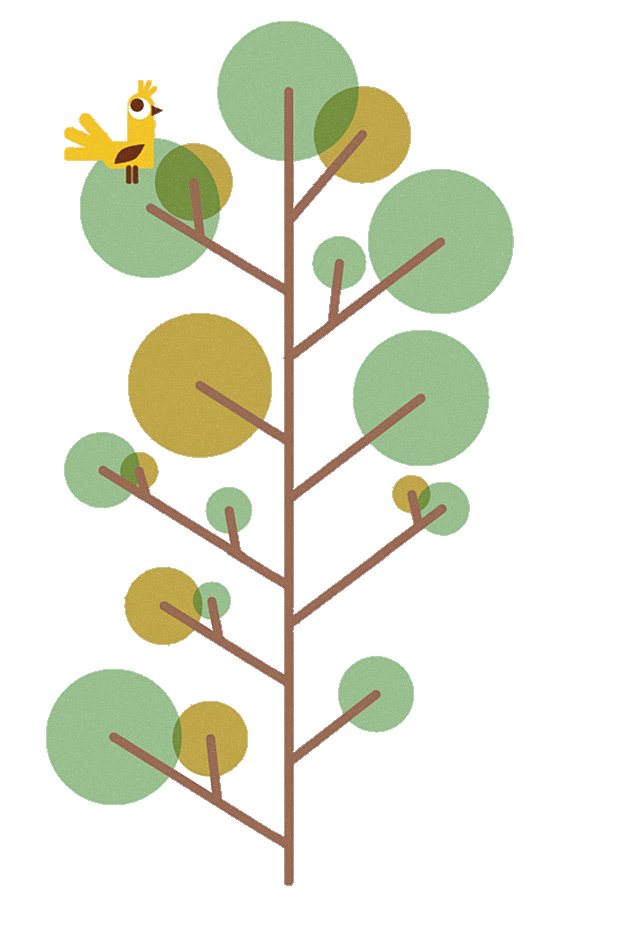 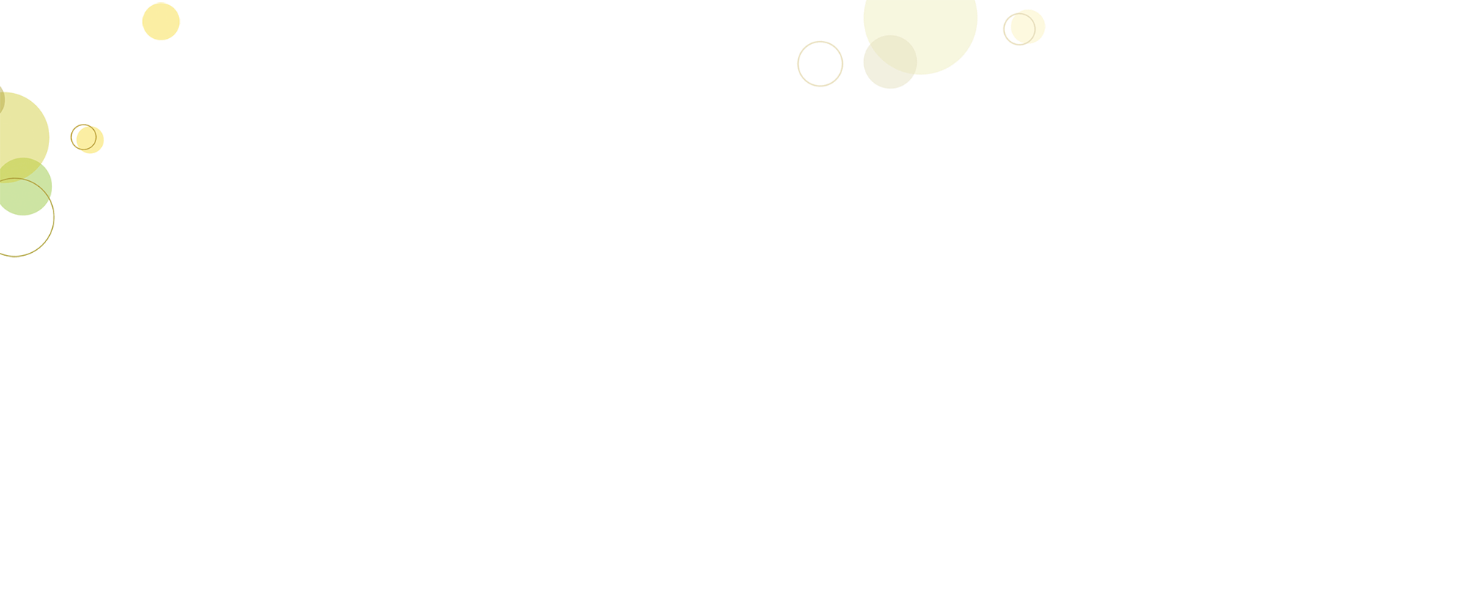 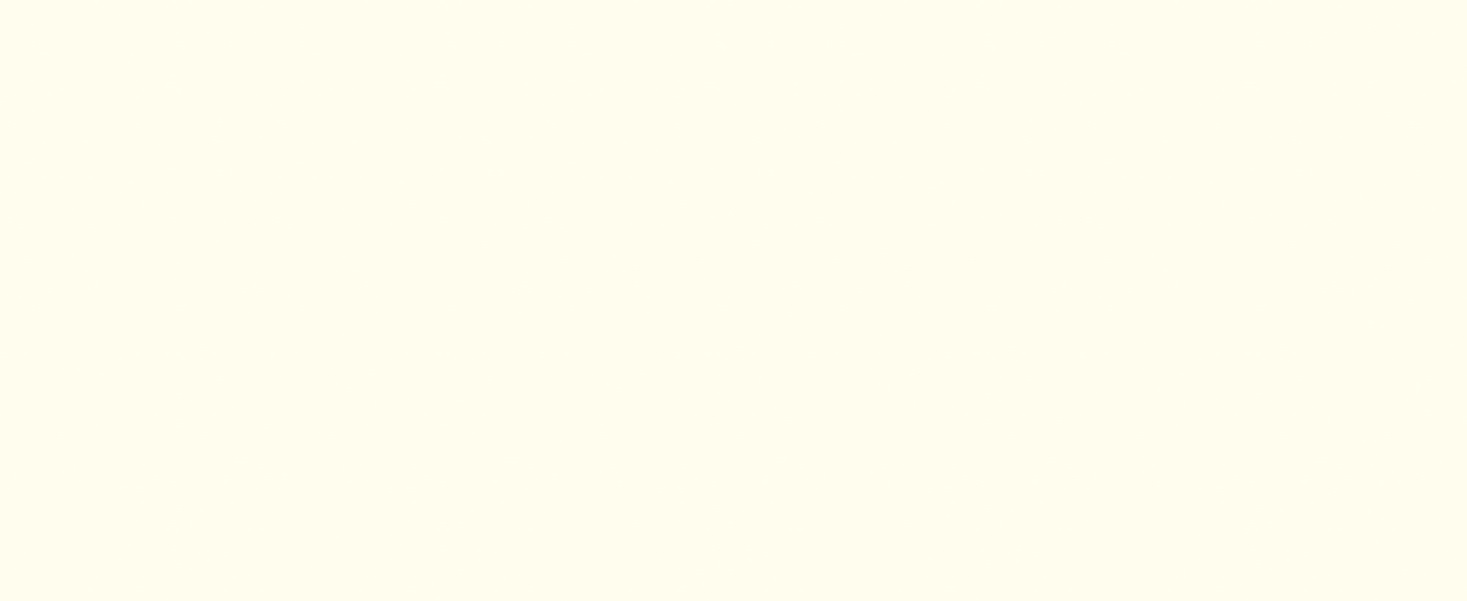 Ôn tập cuối học kì I
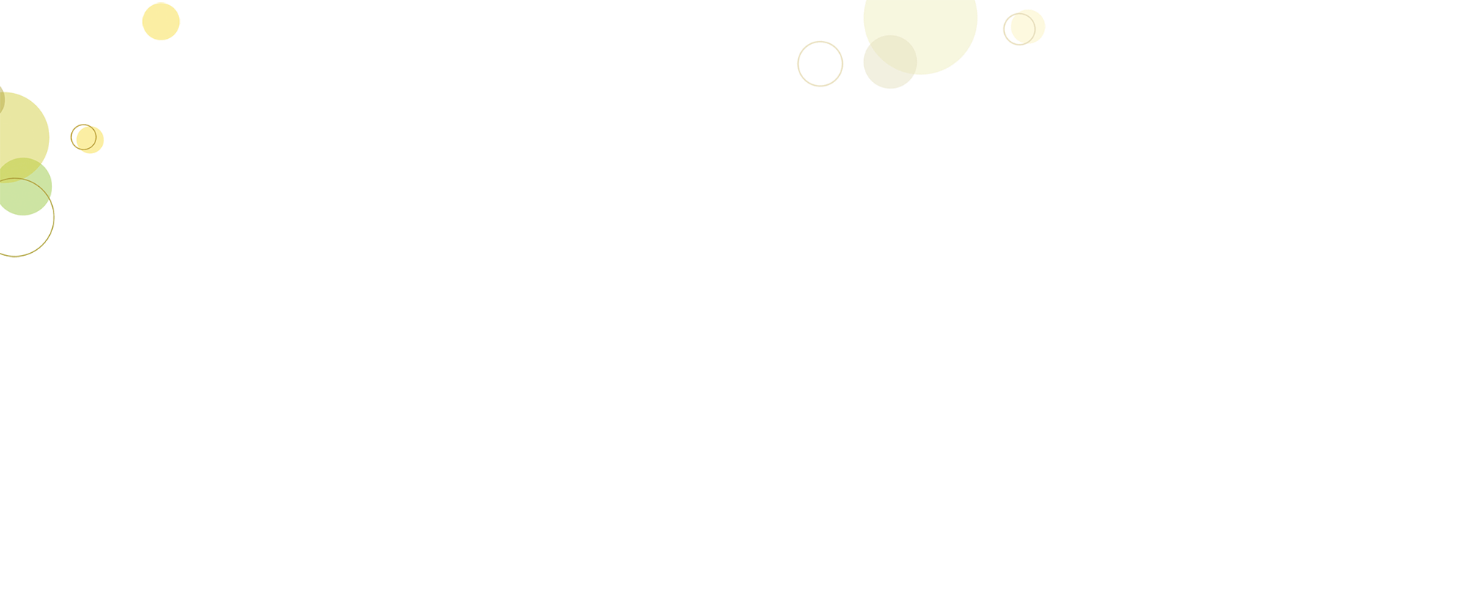 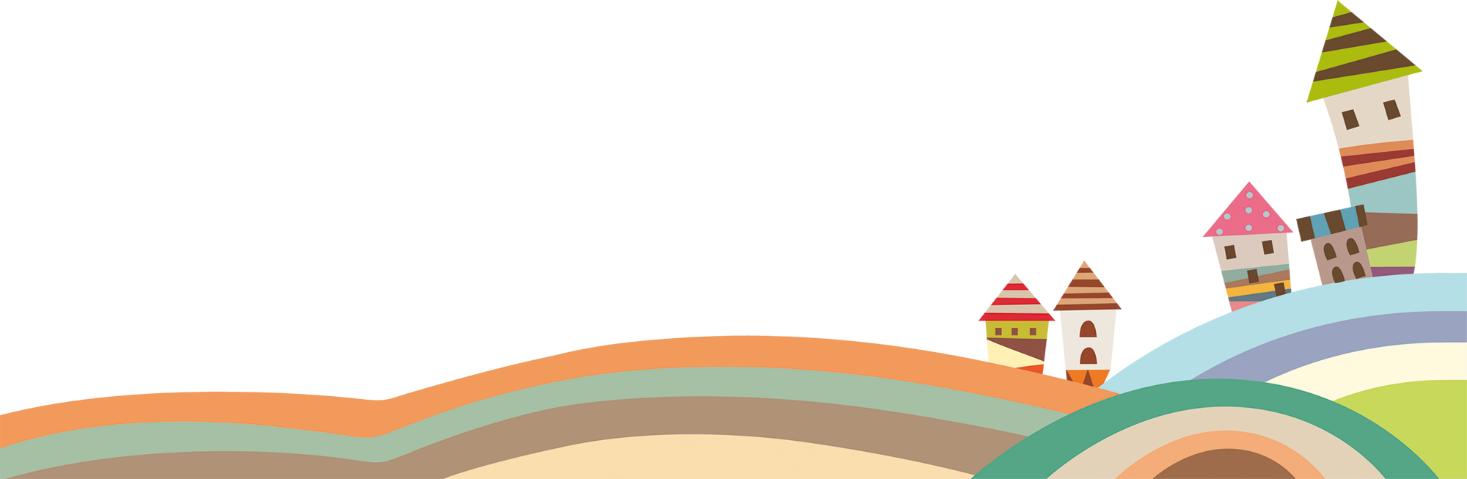 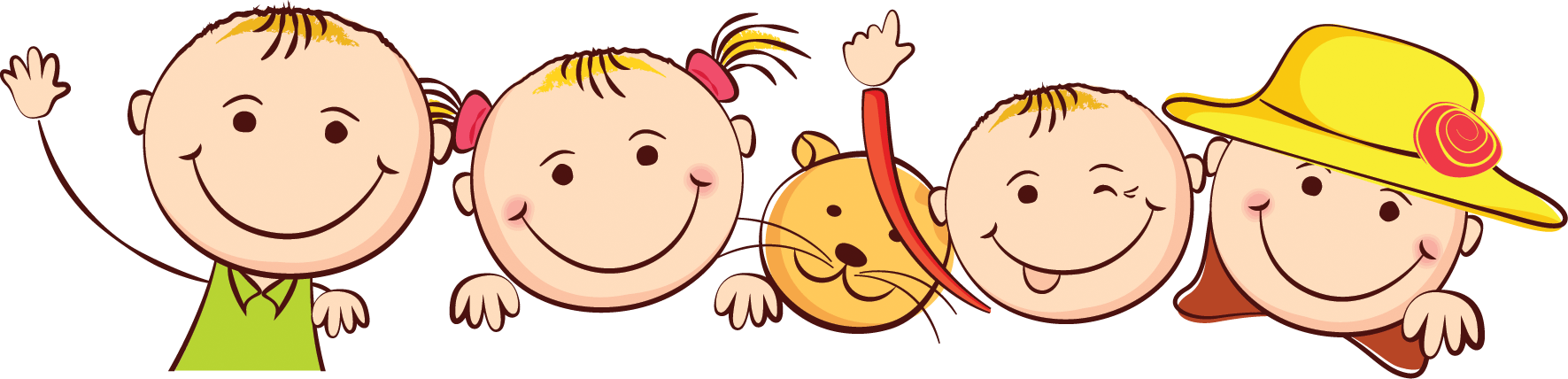 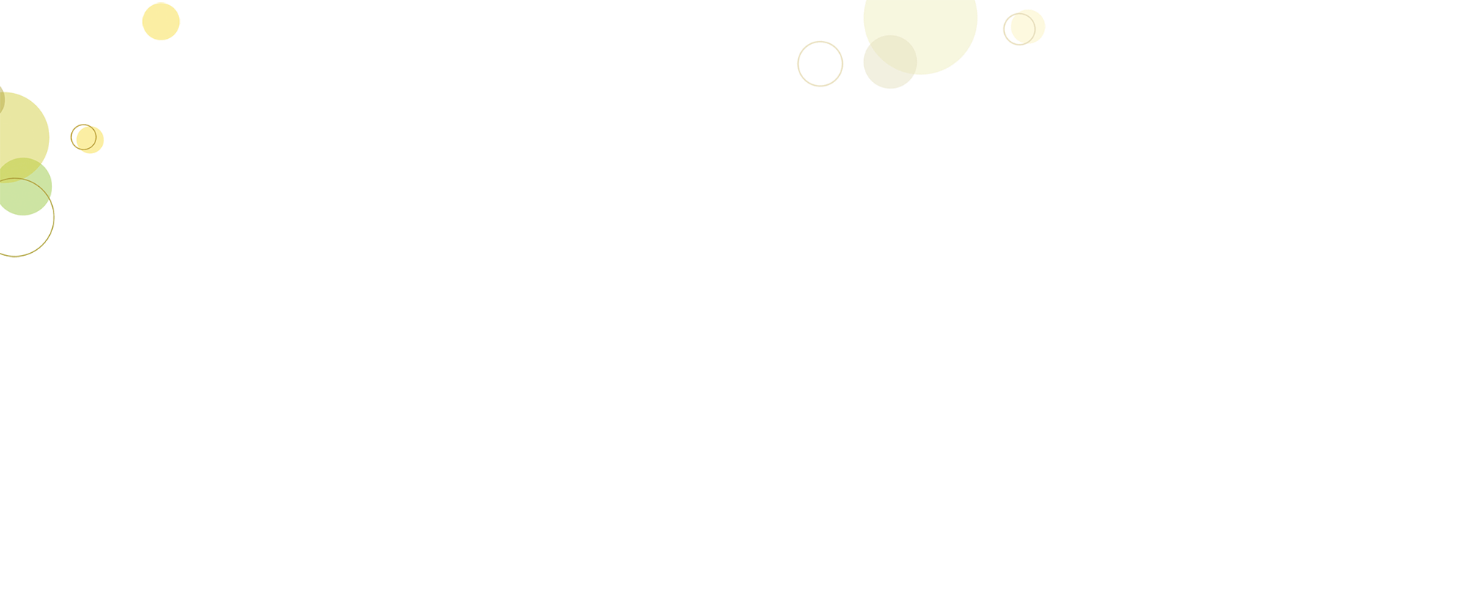 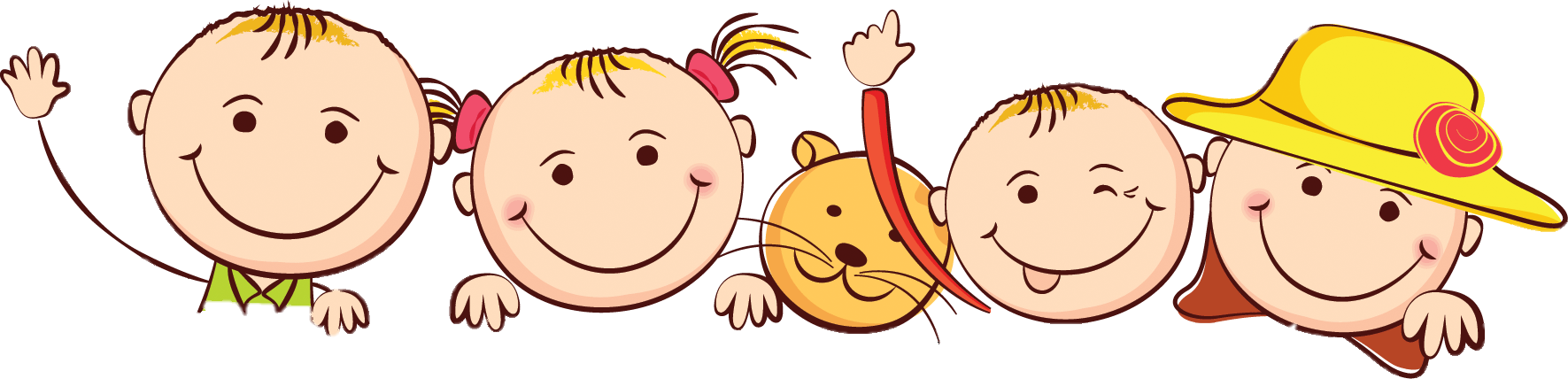 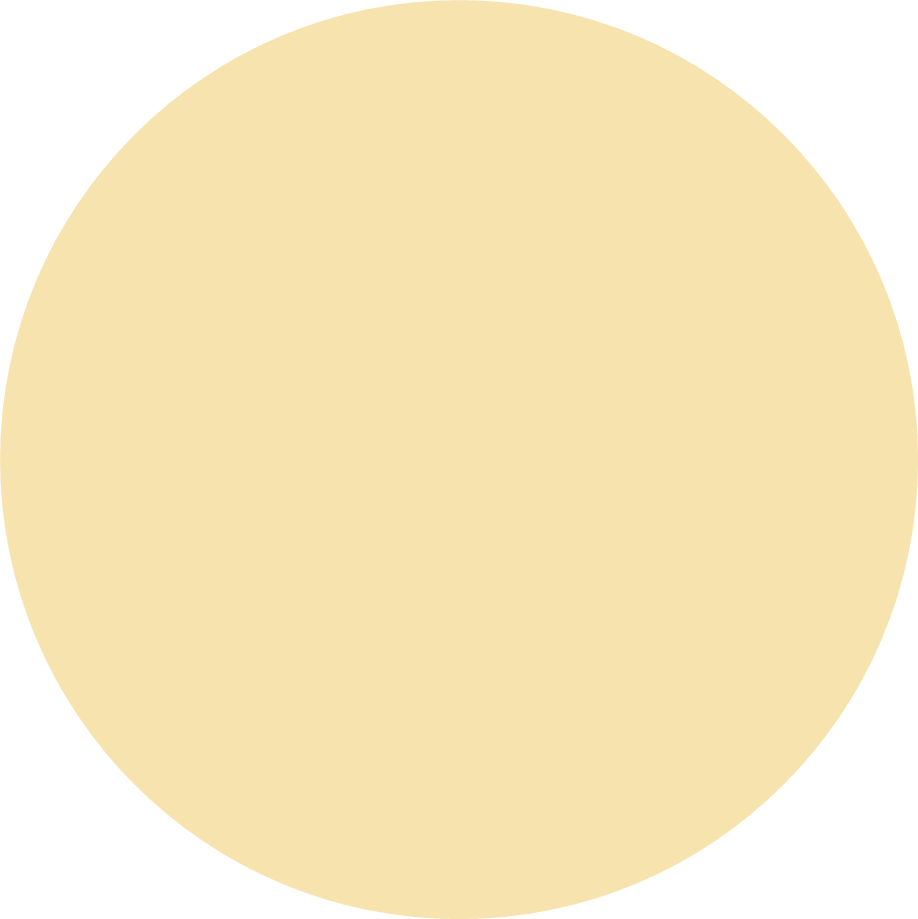 Khởi động
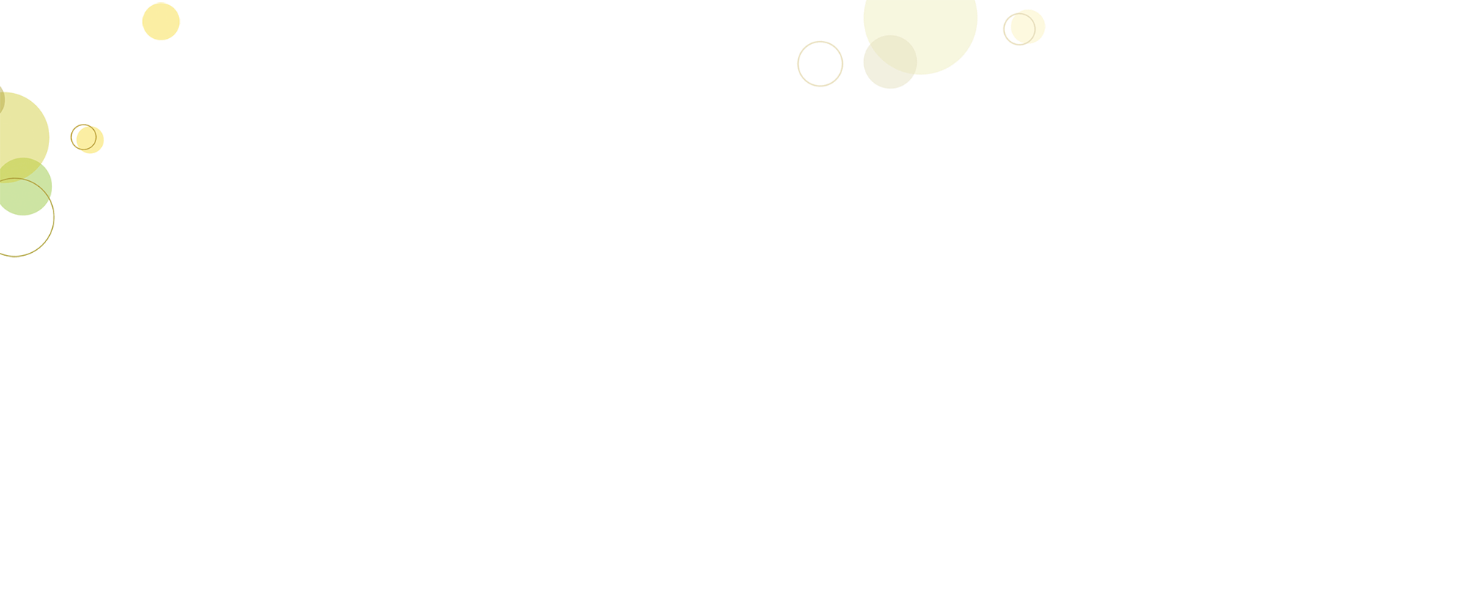 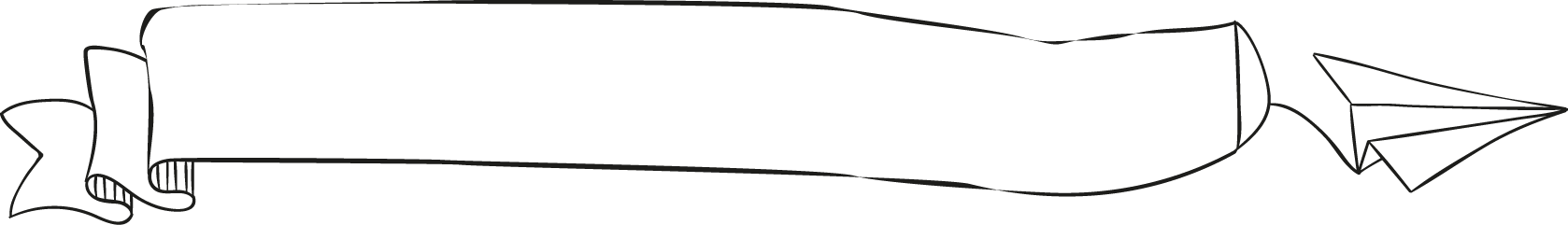 Ai nhanh hơn?
Em hãy nhắc lại tên các văn bản, đoạn trích đã học trong 5 chủ đề ở học kì 1
01
02
Em hãy nhắc lại tên các biện pháp tu từ được học ở học kì I
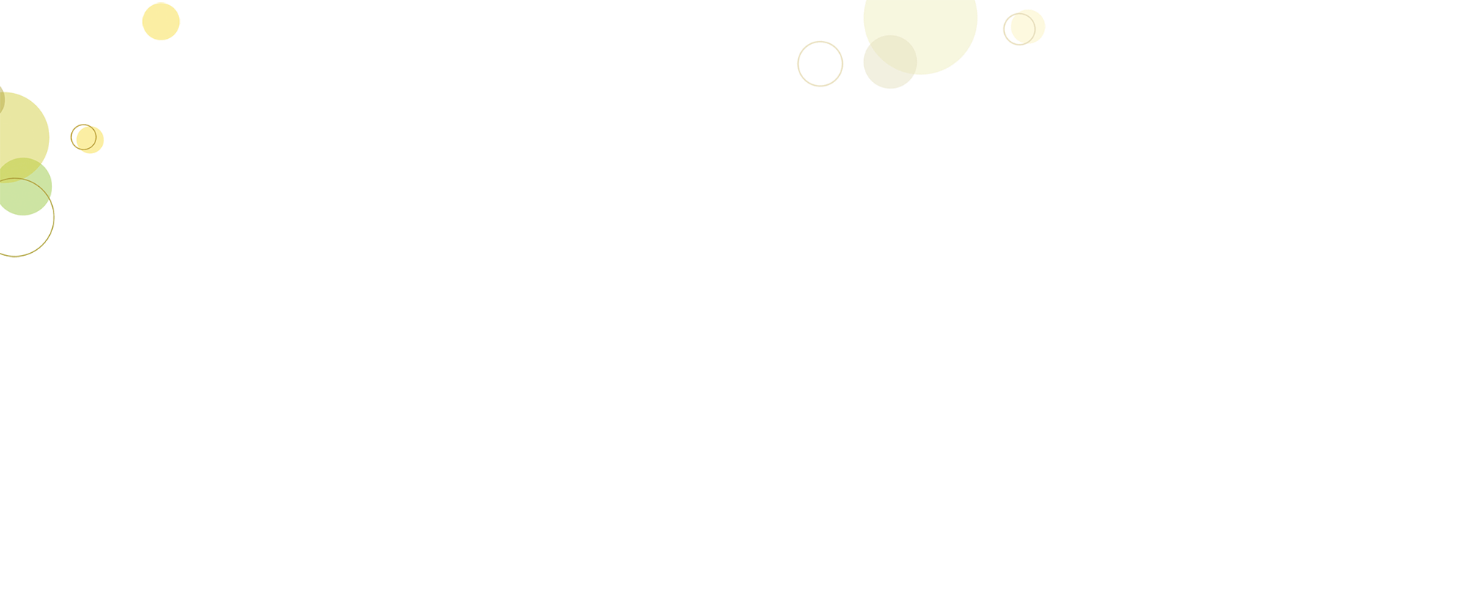 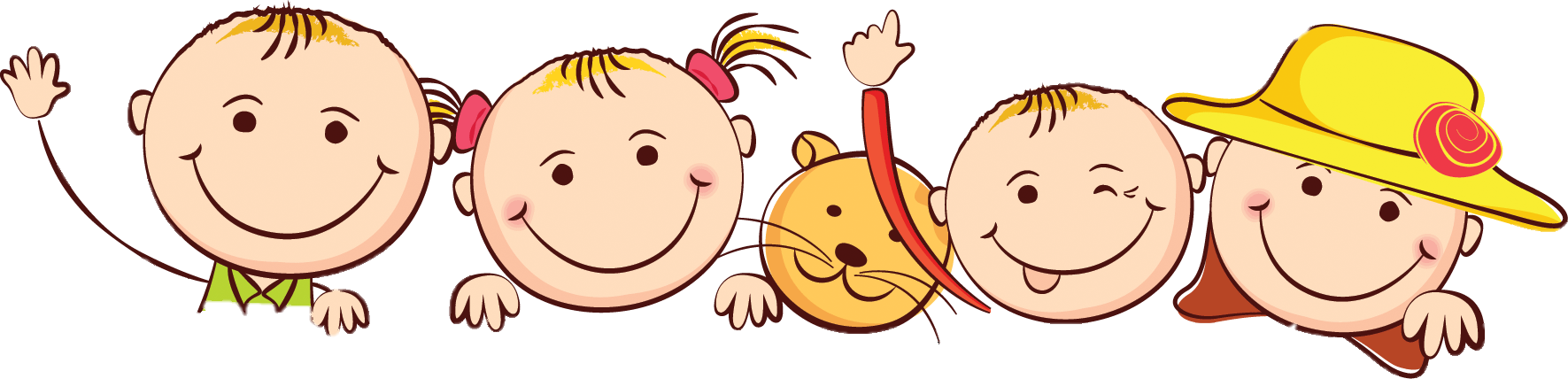 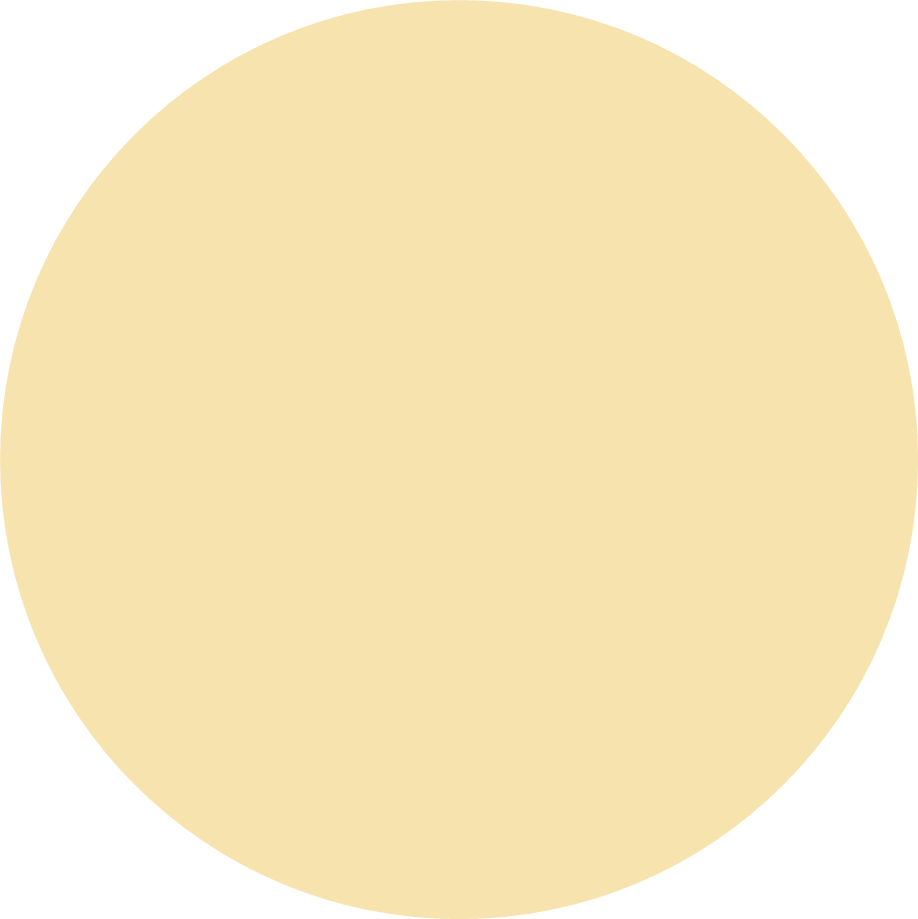 Luyện tập
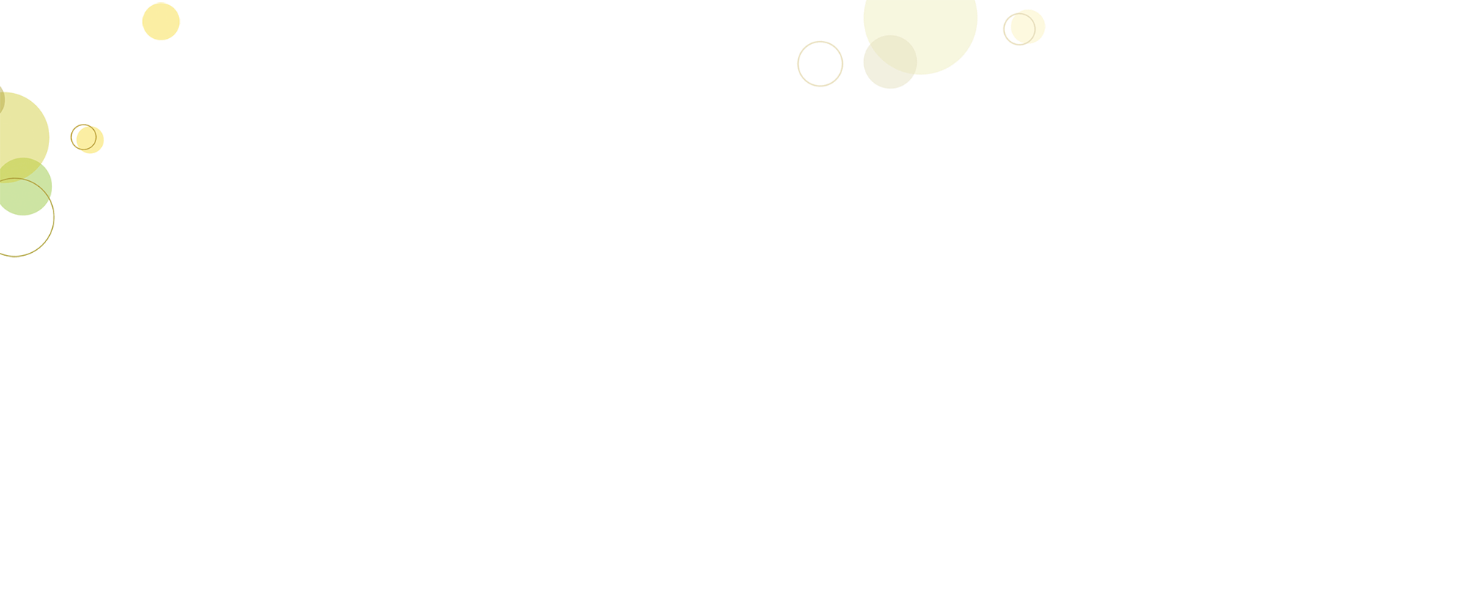 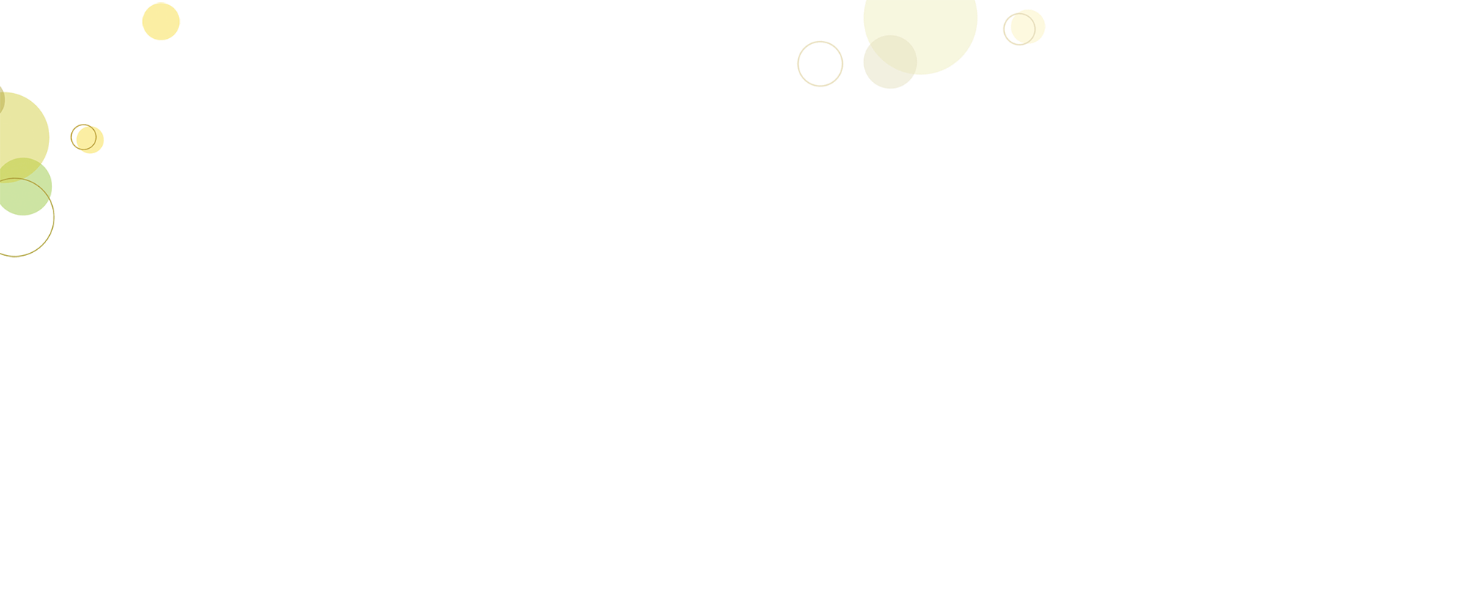 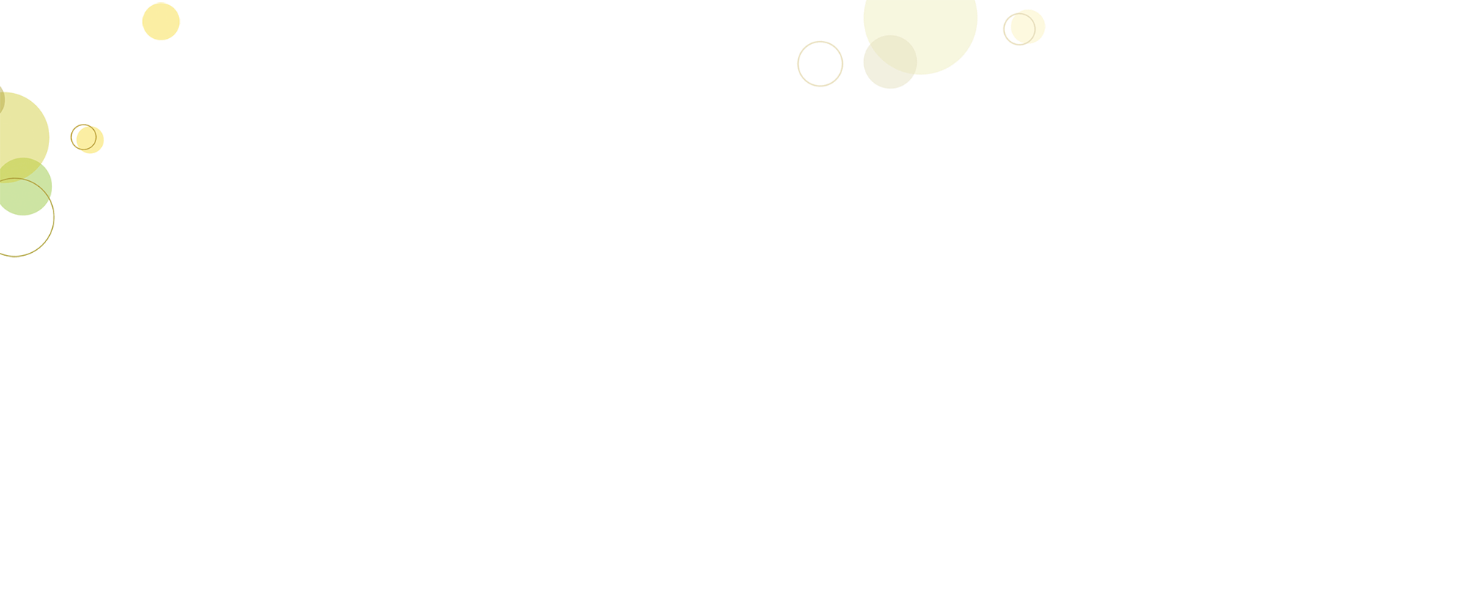 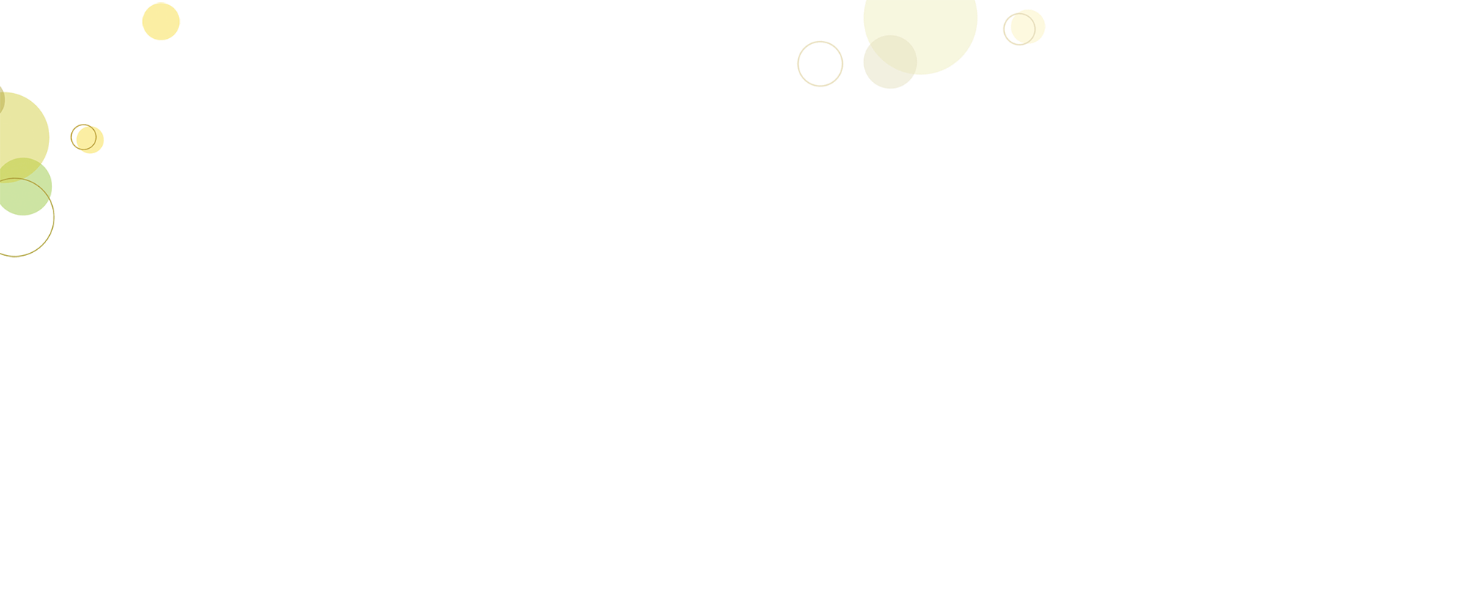 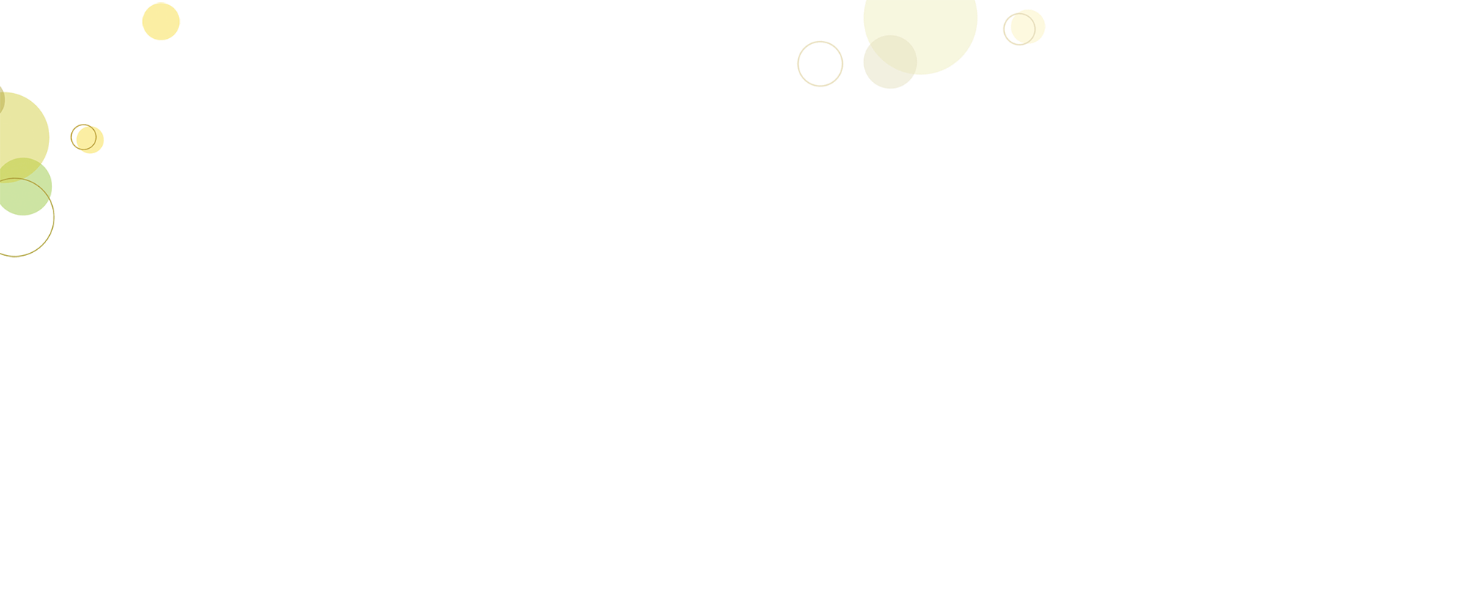 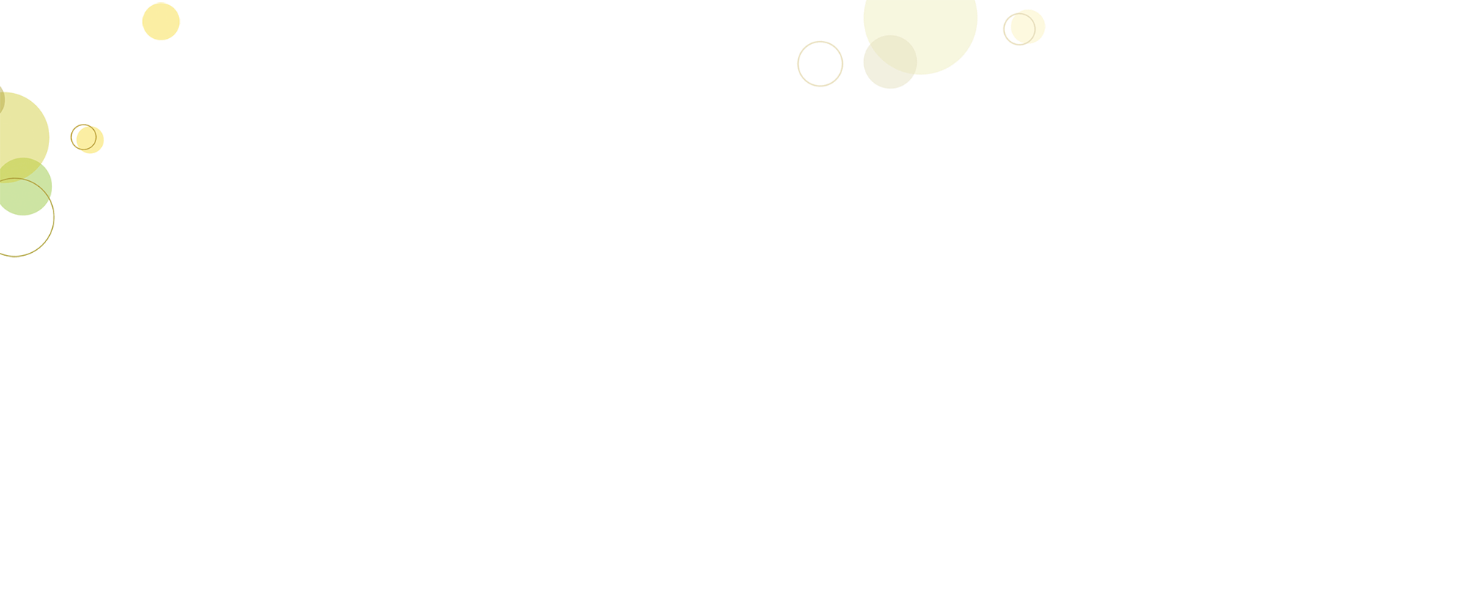 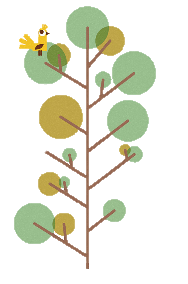 Câu 2:  Em đã thực hành viết các kiểu bài: kể lại một trải nghiệm của bản thân, nêu cảm xúc về một bài thơ, tập làm thơ lục bát, tả cảnh sinh hoạt. Hãy thực hiện những yêu cầu sau đây:
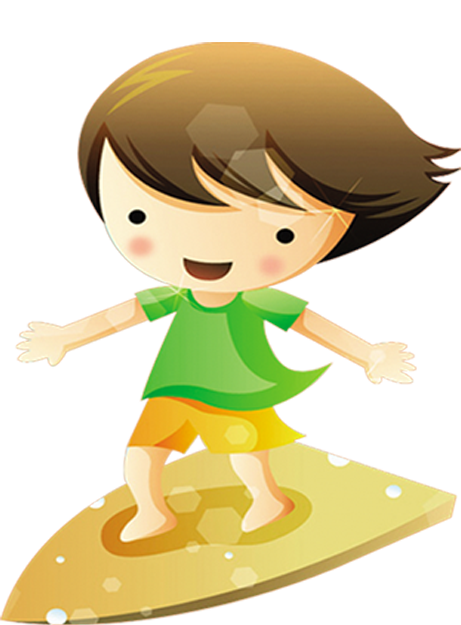 1. Trình bày yêu cầu đối với mỗi kiểu bài
2. Nêu đề tài mà em lựa chọn nếu thực hành viết một trong các kiểu bài.
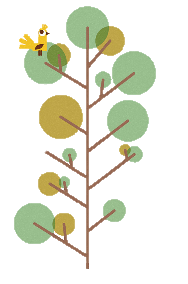 Câu 3. Nêu qua những nội dung mà em đã thực hành nói và nghe ở mỗi bài học trong học kỳ vừa qua. Những nội dung này có liên quan thế nào với những gì em đã đọc và viết?
- Bám sát mục đích bài nói.
- Phân tích bài viết mẫu
- Dựa bào bảng kiểm để định hướng viết
- Khi trình bày, tự tin và thoải mái, điều chỉnh tốc độ nói, giọng điệu, cử chỉ phù hợp
- Sử dụng kết hợp các phương tiện hỗ trợ: tranh ảnh, vi deo, đồ vật…
- Chọn cách nói, cách kể tự nhiên, gần gũi.
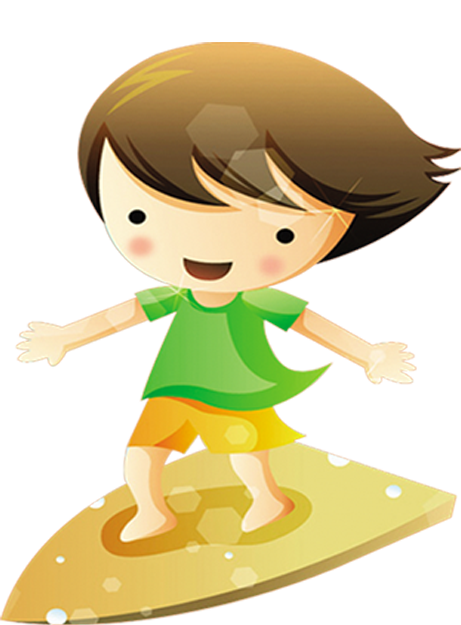 Những nội dung 
đã thực hành
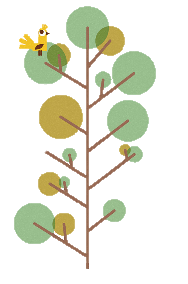 Câu 3. Nêu qua những nội dung mà em đã thực hành nói và nghe ở mỗi bài học trong học kỳ vừa qua. Những nội dung này có liên quan thế nào với những gì em đã đọc và viết?
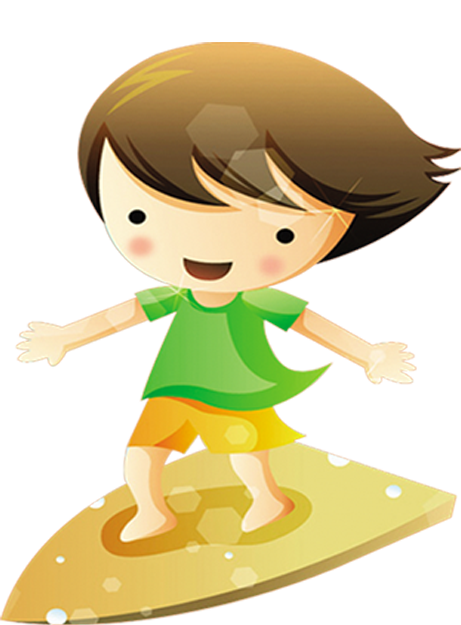 - Giống nhau về đề tài, chủ đề
- Giông nhau về thể loại
Mối quan hệ với đọc và viết
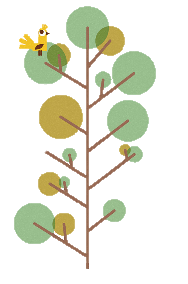 Câu 4: Tóm tắt các kiến thức tiếng Việt mà mà em đã học trong học kỳ I theo mẫu gợi ý sau:
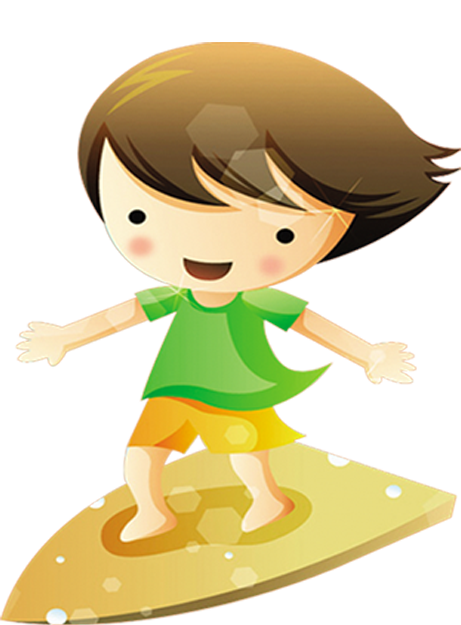 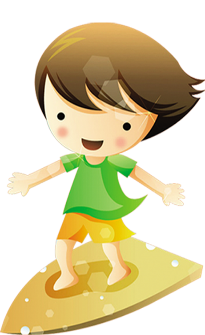 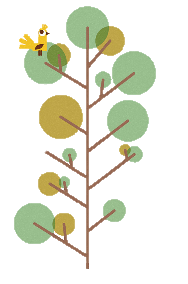 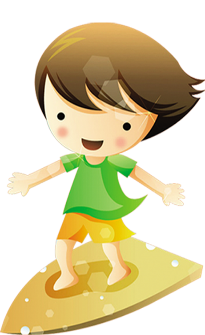 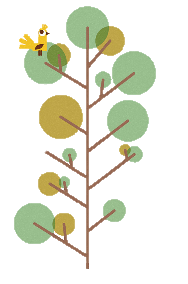 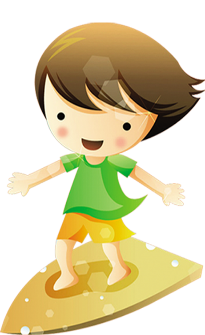 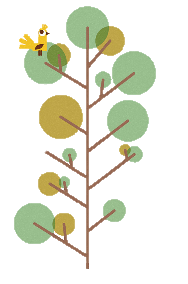 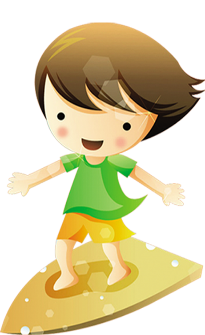 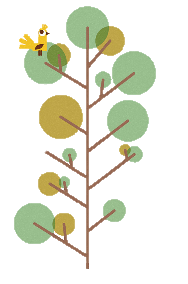 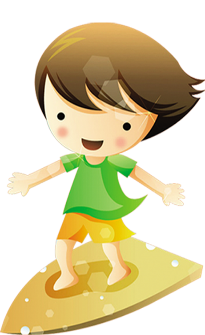 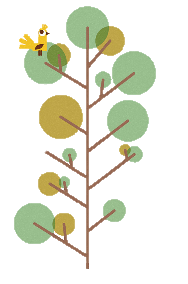 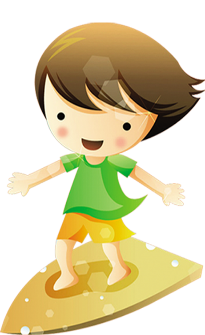 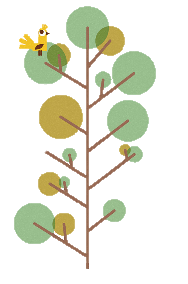 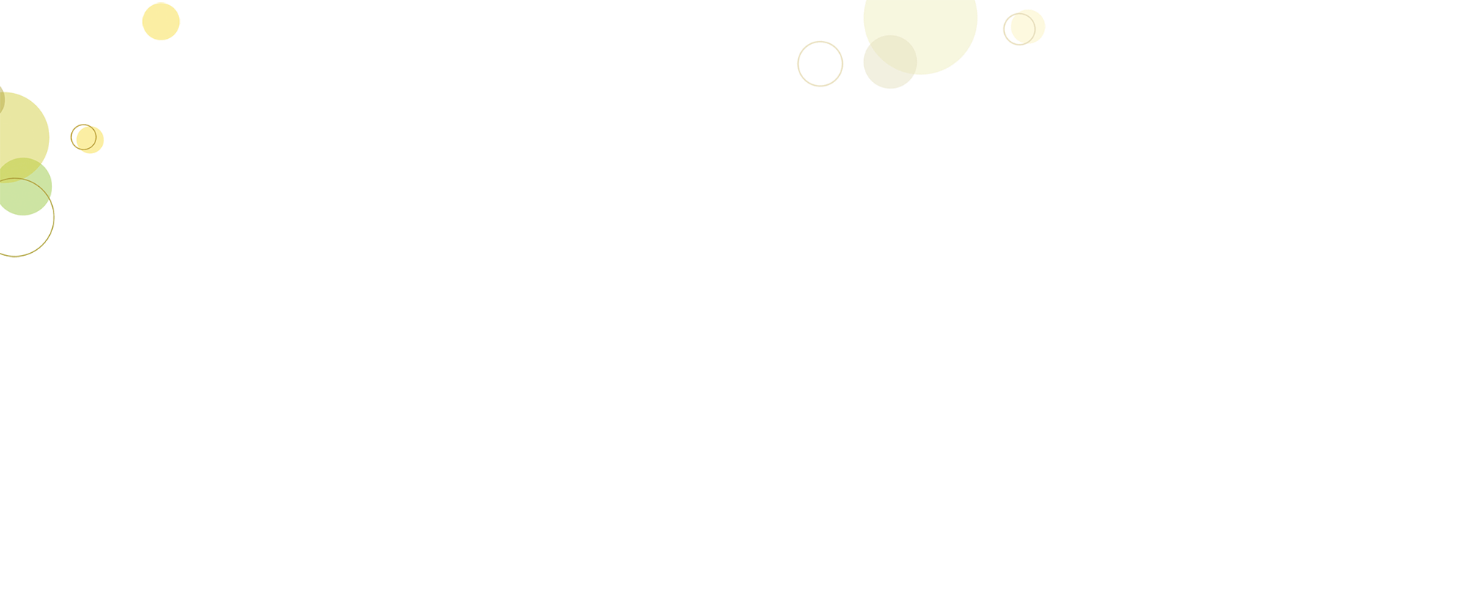 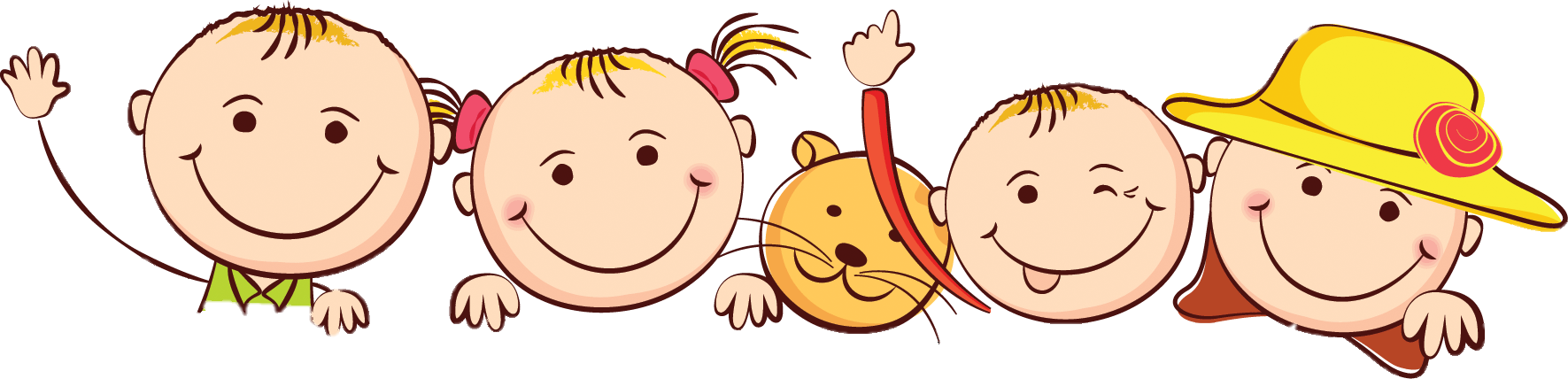 Luyện tập
Câu 1
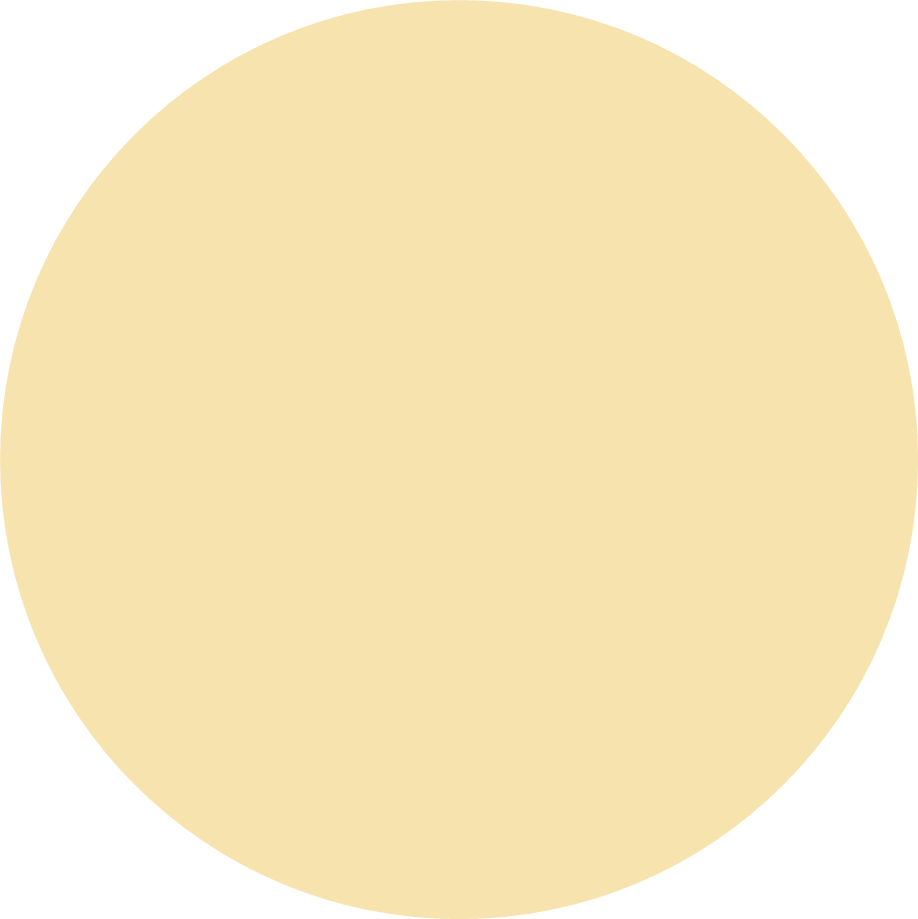